Текущие активности BBC R&D
С. Доронин, Ф. Дубинин, К. Тертышная, Д. Шафикова 




13.12.2024
1
Текущие работы
Схема питания и съёма сигнала для SiPM на общей плате для 8-тайлового прототипа
Исследование однородности каналов FERS-5200
Зависимость амплитуды и дисперсии сигнала тайлов от длины волокна и числа витков
2
Схема канала FERS-5200
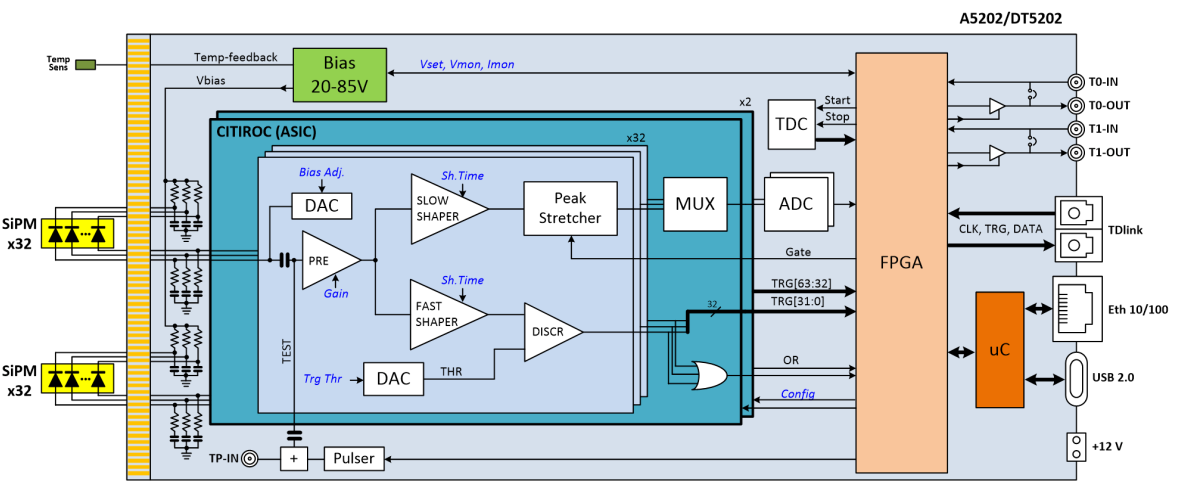 3
Результаты с внутренним генератором
4
Результаты с внешним генератором
5
Определение пьедестала канала
6
Backup slides
7
Схема канала Citiroc1a
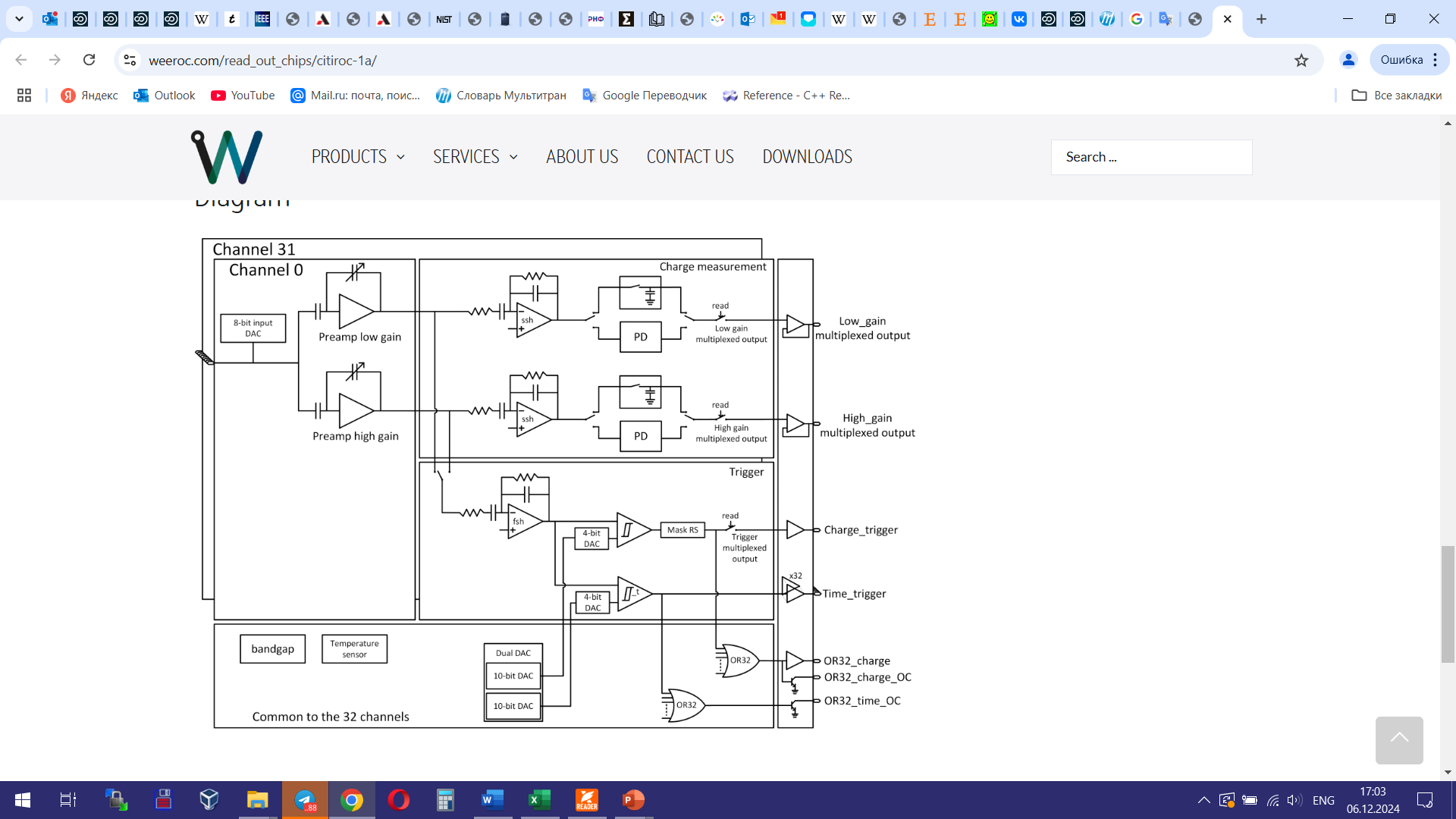 8